Люблю тебя, моя Россия, 
За ясный свет твоих очей, 
За голос звонкий, как ручей.
Люблю, глубоко понимаю
Степей задумчивую грусть,
Люблю всё то, что называют
Одним широким словом РУСЬ.
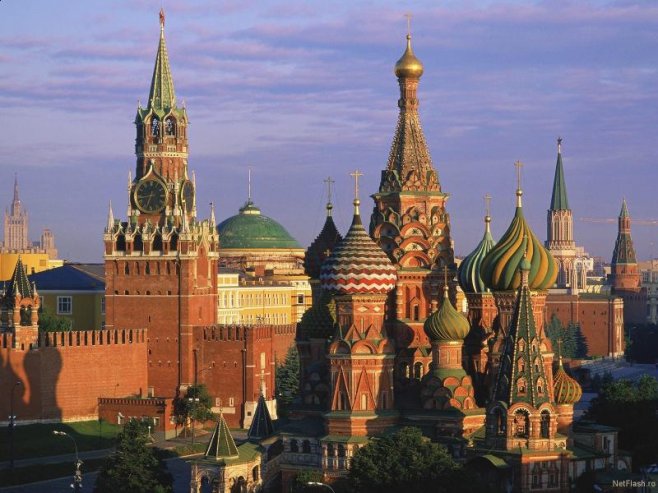 Конституция — это основной закон государства, определяющий его общественное и государственное устройство, права и обязанности граждан.
Немного  истории
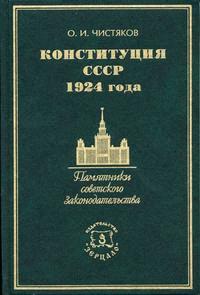 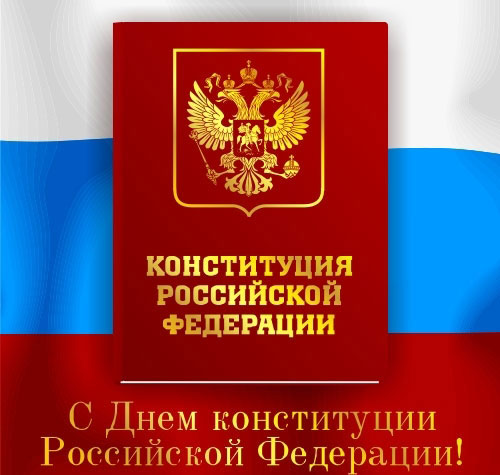 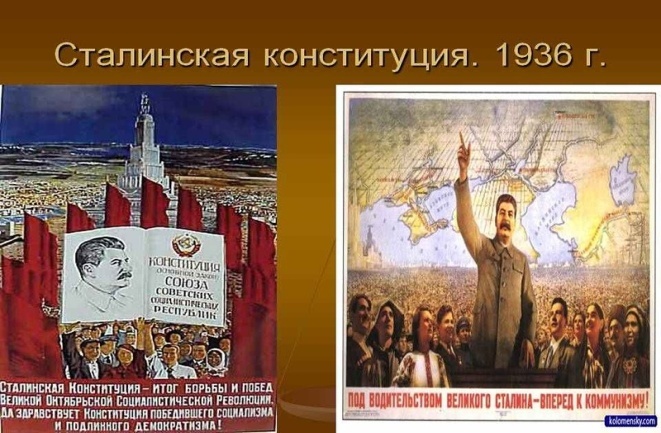 Конституция Российской Федерации
ГИМН
ФЛАГ
У КАЖДОЙ СТРАНЫ ЕСТЬ СВОИ ОТЛИЧИТЕЛЬНЫЕ ЗНАКИ. ЭТИ ЗНАКИ НАЗЫВАЮТСЯ СИМВОЛАМИ ГОСУДАРСТВА.
Герб
Москва – столица россии
Россия – многонациональная страна
Президент Российской федерации
В.В.Путин
Права  школьников
1.Право на учебу.
2. Право на отдых между уроками.
3.Право на каникулы.
4.Право на занятия в кружках и секциях.
Обязанности  школьников
1. Уважать друг друга.
2. Культурно вести себя.
3. Ходить опрятным.
4. Выполнять устав школы.
Спасибо за внимание!